Transplant
January 2017
Indecision
Hemodialysis
Transplantation
Peritoneal Dialysis
Death
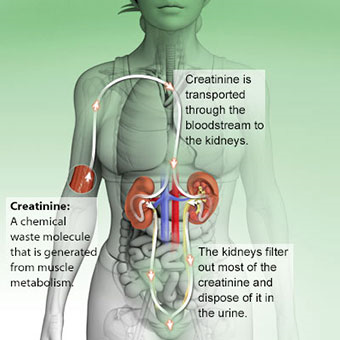 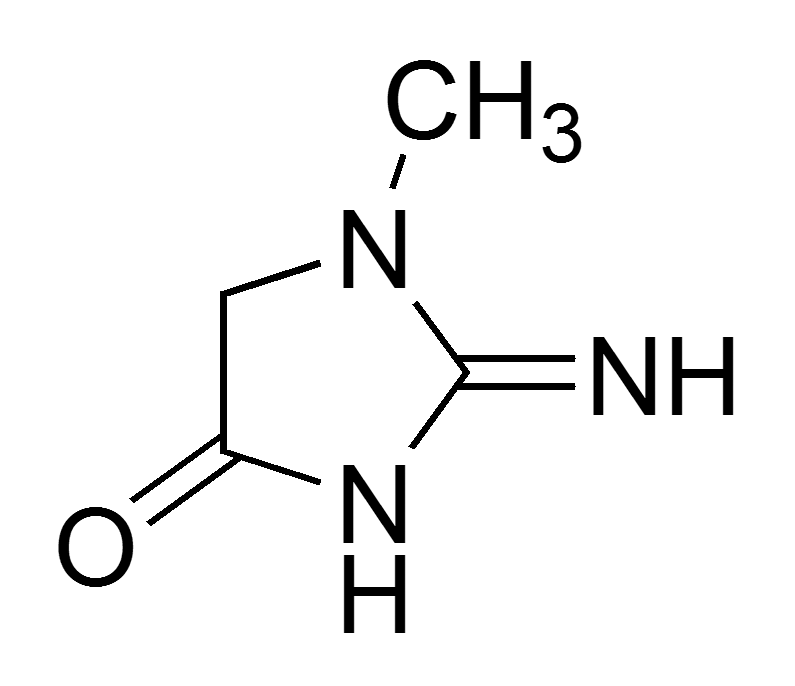 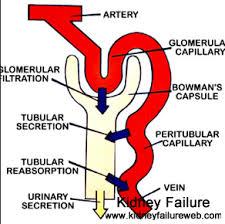 Creatinine
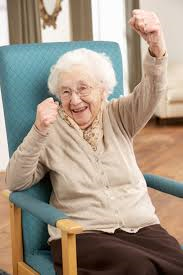 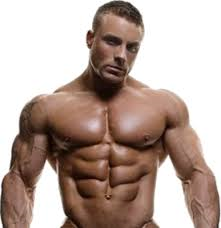 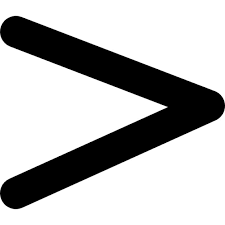 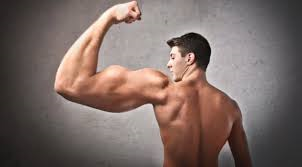 Muscle mass
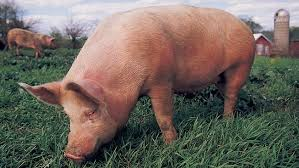 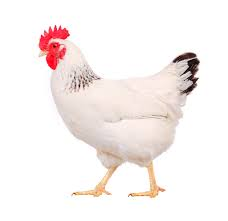 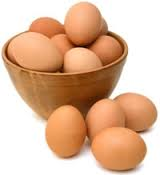 Maybe if I eat less protein
MDRD
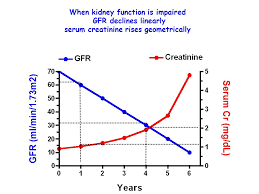 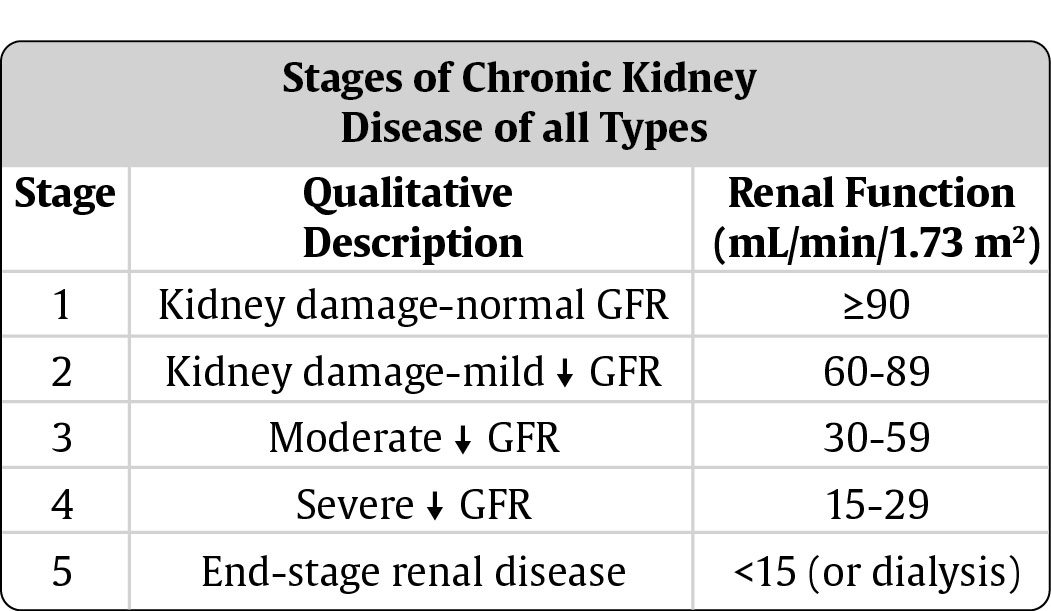 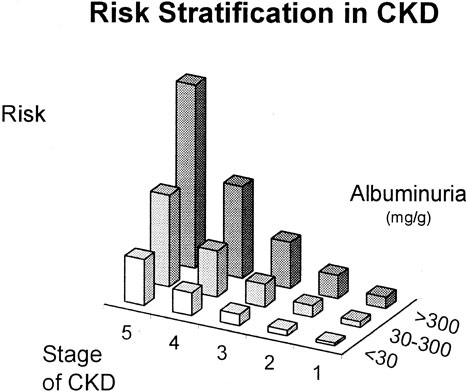 GFR 30		Creatinine 2		Education/Diet
GFR 20		Creatinine 3		Transplant Referral
GFR 15		Creatinine 4		Dialysis Access Decision
GFR 10		Creatinine 5-6		Renal Replacement
Time line for decisions
Will a transplant kill me?
I hate change
Can I smoke
Can I have sex?
No drugs?
Who can donate to me?
Will I live?
Mortality higher or lower?
Bad infections – BK, CMV, UTIs
Vascular Disease – CAD, Stroke
Cancer – Skin, Melanoma, Cervical, Breast, …
Maybe a kidney transplant is bad for you
I should screen my buddy personally?
Have buddy call transplant center and let them work it out?
What constitutes not a good donor? What are the exclusion criteria?
My buddy wants to donate to me
Live or deceased donor transplant?
Live transplants last twice as long as deceased donor
On average 20 v 10 years.
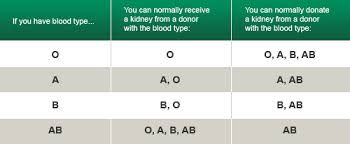 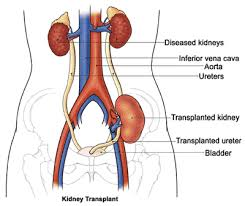 What’s a cross match?
Do you take the old kidneys out?Where does the new kidney go?
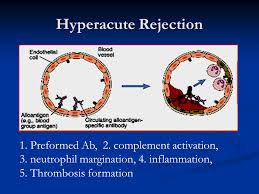 What’s a high risk social donor?
IV Drug Use
High risk sexual behavior
Incarceration
Men who had sex with men
Multiple blood transfusions
After a median of 2.4 years of follow up, 86.5% of transplants were functioning, and there was no transmission of the viral diseases in question.
HIV
Hepatitis B
Hepatitis C
CMV
EBV
VZV (Zoster/Varicella – Chicken Pox)
What about viral infections?
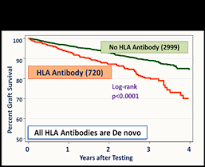 Prednisone
Cyclosporine/FK506/Rapamycin
Belatacept
MMF/Azathioprine
Induction Therapy – what’s that?
Do I have to take drugs for life?
Routine Labs
Weight gain
Blood pressure
Post Transplant Diabetes
Rejection
Recurrent Disease
What’s a PRA?
Ok, I’ll take the drugs but that’s it right – just take the drugs?
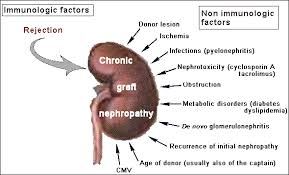 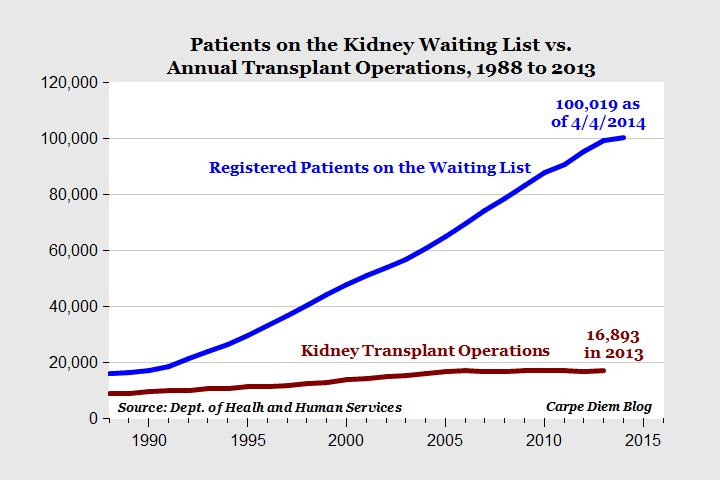 OK, I’m in.
How long will it take?